TypeORM
Екип 1
Описание на библиотеката
- популярна ORM библиотека
 - поддържа най-новите функции
- съвместим с множество база данни  
- поддържа модели на Active Record и Data Mapper, 
за разлика от всички други съществуващи в момента JavaScript ORM
Севджан Мехмед
Модели
Чрез TypeORM моделите изглеждат по следния начин:
import { Entity, PrimaryGeneratedColumn, Column } from "typeorm“ 

@Entity() 
export class User { 

    @PrimaryGeneratedColumn() 
    id: number 

    @Column()
    firstName: string
 
    @Column() 
    lastName: string 
 
    @Column()
    age: number 
}
+-------------+--------------+---------------------------- + |                          user                            | 
+-------------+--------------+-----------------------------+ | id          | int(11)      |  PRIMARY KEY AUTO _INCREMENT|
| firstName   | varchar(255) |                             |
| lastName    | varchar(255) |                             |
| isActive    | Boolean      |                             |
+-------------+--------------+---------------------------- +
Видове основни(първични) колони
@PrimaryColumn()
@PrimaryGeneratedColumn()
@PrimaryGeneratedColumn("uuid")
Конфигурация
Инсталиране на пакета typeorm








Инсталиране на база данни
npm install typeorm --save
npm install reflect-metadata --save
import "reflect-metadata“ (globally)
npm install @types/node --save-dev
npx typeorm init
npx typeorm init --name MyProject --database mysql
Конфигурация чрез CLI
1.  npm i -g typeorm
1.  npm i -g typeorm
2. npm install ts-node --save-dev
3. npx typeorm init
CRUD
Симеон Филев
CRUD examples
Използвани:

TypeORM
MySQL
NestJS
Предимства на TypeORM
Георги Михайлов
Поддържа множество бази данни (както SQL така и NoSQL)
MySQL / MariaDB / Postgres / CockroachDB / SQLite / Microsoft SQL Server / Oracle / SAP Hana / sql.js
MongoDB (NoSQL)
Поддържа както JavaScript, така и TypeScript със фокус върху TS
Synchronize
   - Автоматично синхронизира промени в обектите със базата данни
   - Не е подходящо за реализация в действащи проекти 
     (възможна загуба на данни)


Migrate
   - Чрез него се осъществява контрол на версиите
Настройки на миграциите


Създаване на миграция
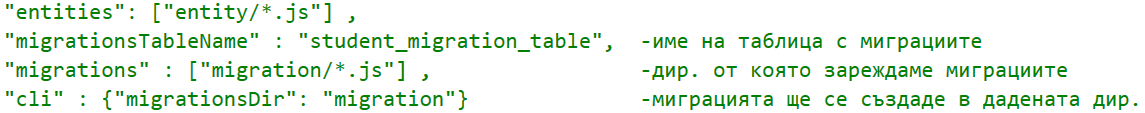 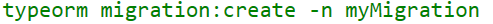 Създава се файл със скелет на миграцията
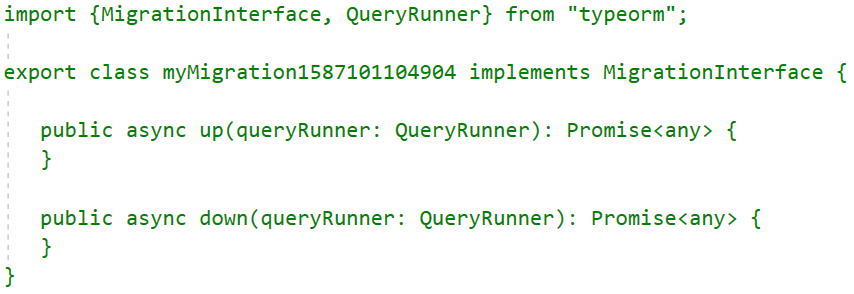 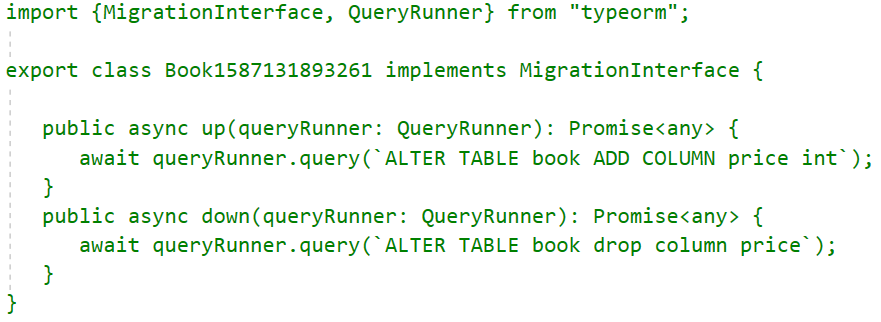 Можем да изпълним миграцията като направим промените, както и да върнем базата данни в предишния и вид
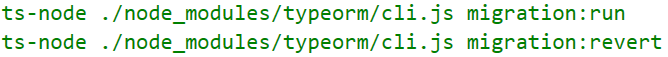 QueryBuilder
Предлага лесен и елегантен начин да пишем сложни заявки, подобно на SQL
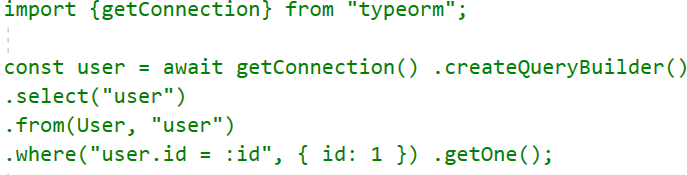 Предлага фунционалности като:

Where
Having
Order by
Group by
Limit
Offset
Други.
Проблеми
Елис Данга
1. Връщане на транзакции
При транзакции, когато се хвърли грешка,
не се връщат обратно всички операции в транзакциите
2. Избиране на полета
TypeORM предоставя опция за избор за своите методи за намиране (например find, findByIds, findOne...), например:
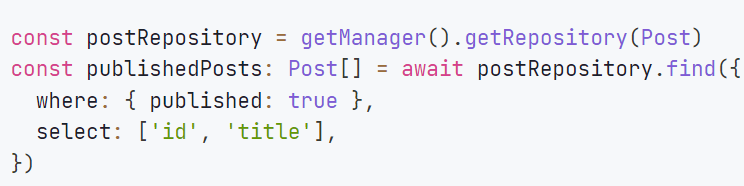 Всеки обект във върнатия масив съдържа само избраните свойства по време на изпълнение, но компилаторът на TypeScript няма знания за тях и затова ще позволи получаване на достъп до всички други свойства, дефинирани в обекта post
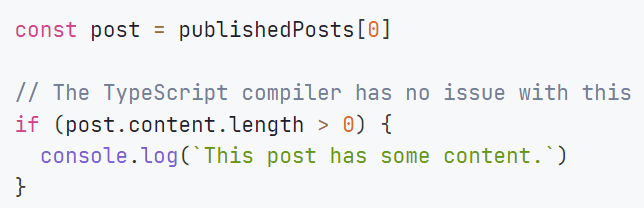 Този код ще доведе до грешка по време на изпълнение:




Компилаторът на TypeScript вижда само типа Post на върнатите обекти, но не знае за полетата, които всъщност се носят по време на изпълнение. Следователно не може да предостави защита от достъп до полета, които не са били извлечени в заявката за база данни, което води до грешка по време на изпълнение.
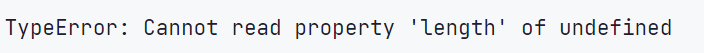 3. Филтриране
TypeORM позволява да се предаде опция where към нейните find методи за филтриране на списъка с върнати записи според специфични критерии. Тези критерии могат да бъдат определени по отношение на свойствата на модела.
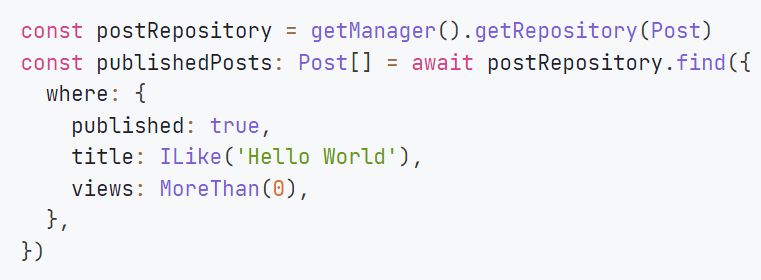 Загуба на тип-безопасност при използване на оператори
Въпреки че работи правилно и създава валидна заявка, опцията where не е наистина безопасна за типа. Когато се използва FindOperator като ILike или MoreThan, който работи само за определени типове (ILike работи за низове, MoreThan за числа), се губи гаранцията за предоставяне на правилния тип за полето на модела.
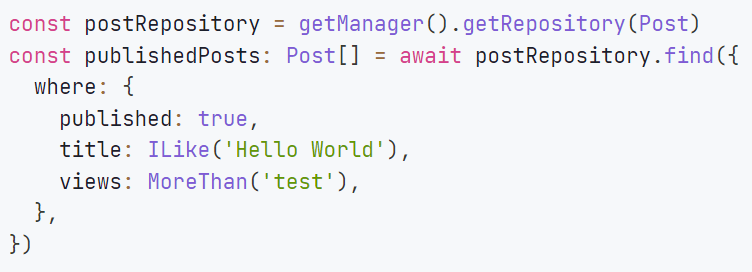 Може да се предостави низ         на оператора MoreThan. Компилаторът на TypeScript няма да се оплаче и приложението ще се провали само по време на изпълнение:
Кодът по-горе води до грешка по време на изпълнение, която компилаторът на TypeScript не улавя:
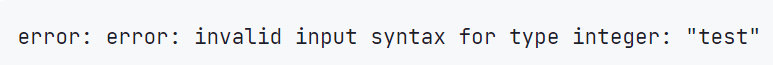 Посочване на несъществуващи свойства
Компилаторът позволява да се  посочат свойства на опцията where, които не съществуват в моделите – отново води до грешки по време на изпълнение:
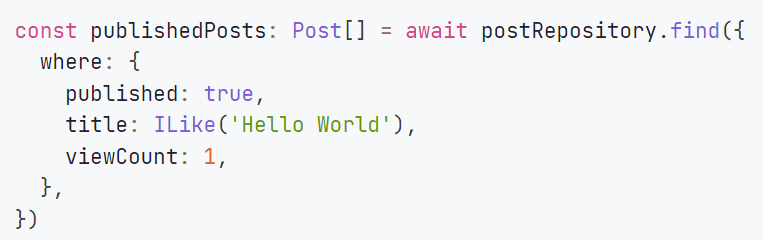 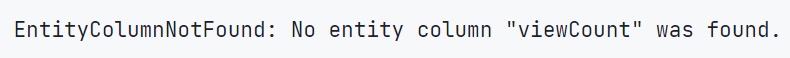 4. Смесване на типове и класове
води до максимално сложно решение, особено за прости проблеми
води до неудобно взаимодействие 
Несъвместими са с обширната синтактична захар, която JavaScript предоставя за обекти.
Благодарим ви!